Figure 11. Cell density of immunopositive interneurons by laminar location. Bar graph representation of the number of ...
Cereb Cortex, Volume 19, Issue 12, December 2009, Pages 3011–3029, https://doi.org/10.1093/cercor/bhp072
The content of this slide may be subject to copyright: please see the slide notes for details.
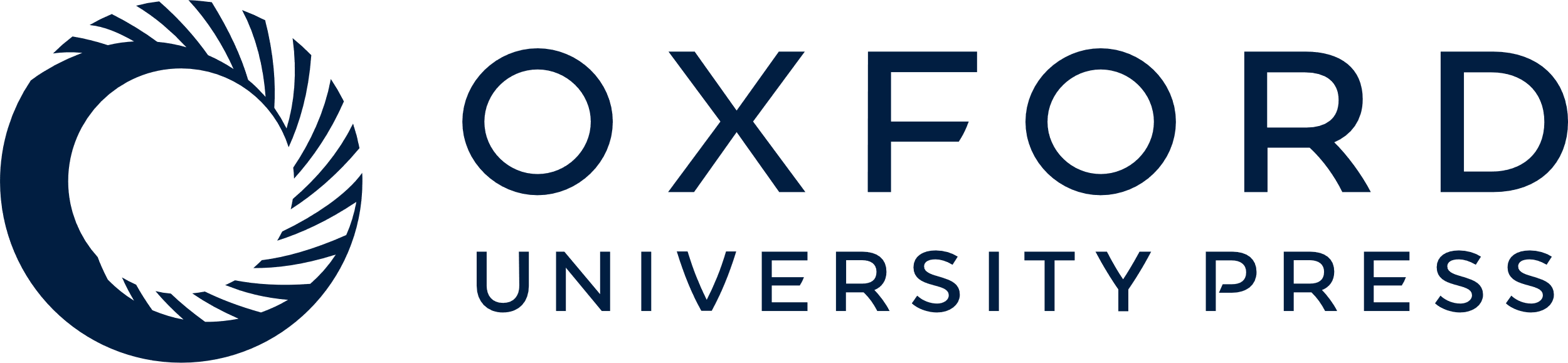 [Speaker Notes: Figure 11. Cell density of immunopositive interneurons by laminar location. Bar graph representation of the number of immunopositive cells found in each layer of the PPC following staining for CR (A), calbindin (B), VIP (C), PV (D), and GFP (E).


Unless provided in the caption above, the following copyright applies to the content of this slide: © The Author 2009. Published by Oxford University Press. All rights reserved. For permissions, please e-mail: journals.permissions@oxfordjournals.org]